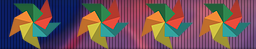 Post-cardiac arrest organ support & prognostication
Sananta Kumar Dash
                     MD (Anesthesiology), FNB (CCM), EDICM, FCCP
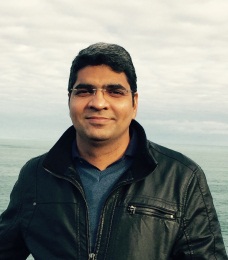 Criticalcareindia.com
Systematic post–cardiac arrest care after return of spontaneous circulation (ROSC) can improve the likelihood of survival & good quality of life.1,2,3
N Engl J Med. 2002;346:549 –556.
Bernard SA et al. N Engl J Med. 2002;346:557–563.
Neumar RW. Circulation. 2008;118:2452–2483.
.
Criticalcareindia.com
Good post–cardiac arrest Care
Early
mortality
Late
Morbidity Mortality
Neumar RW. Circulation. 2008;118:2452–2483.
Safar P. Crit Care Med. 1988;16:923–941.
Criticalcareindia.com
FACTORS THAT PREDICT OUTCOME OF A CARDIAC ARREST
Criticalcareindia.com
Factors before Cardiac Arrest
Age
Ethnicity
Underlying dissease-Diabetes, cancer, infection, kidney disease and stroke
Criticalcareindia.com
Factors during cardiac arrest
Time between collapse and start of CPR/defibrillation
Quality of CPR/defibrillation
Neurological function during or immediately after CPR
Criticalcareindia.com
Factors after cardiac arrest and resuscitation:
Neurological function: 
Poor function =>poor prognosis 
Some patients suffer a stroke after a cardiac arrest.
Neurophysiologic function: Somatosensory evoked potentials (SSEP), Electroencephalogram (EEG).
Neuroimaging and monitoring: cranial CT, MRI, MR spectroscopy, PET.
Biochemistry: Blood/ CSF
Criticalcareindia.com
MANAGEMENT OF POST CARDIAC ARREST PATIENT
Criticalcareindia.com
Objectives
Optimize cardiopulmonary function and vital organ perfusion.
Out-of-hospital cardiac arrest
    Transport patient to an appropriate hospital with a comprehensive post–cardiac arrest treatment system of care that includes acute coronary interventions,neurological care, goal-directed critical care, and hypothermia.
Criticalcareindia.com
Adult immedieate post cardiac arrest Care
ROSC
Optimize ventitilation(SPO2>94 & Oxygenation, Advanced Airway & Capnography, No hyperventilation
Treat hypotension(IV/IO fluid, Vasopressors, Treat causes, 12 lead ECG)
NO
Induced Hypothermia
Follow Command?
YES
YES
Coronary reperfusion
STEMI or High suspicion AMI
NO
Advanced Critical Care
Criticalcareindia.com
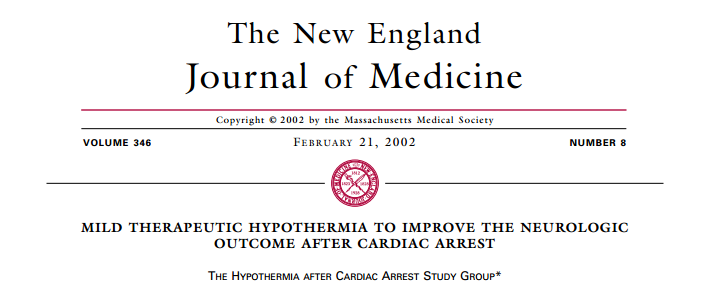 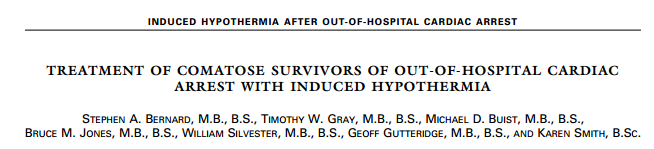 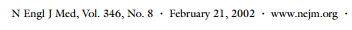 Improved neurologically intact survival to hospital discharge-- Comatose patients with out-of-hospital ventricular fibrillation (VF) cardiac arrest (Cooled to 32°C to 34°C for 12 or 24 hours).
Criticalcareindia.com
Targeted Temperature Management
Improved neurological outcome after therapeutic hypothermia for comatose survivors of VF cardiac arrest.(Historical controls).
Belliard G, Resuscitation. 2007;75:252–259.Castrejon S et al. Rev Esp Cardiol. 2009;62:733–741.
Criticalcareindia.com
Hypothermia and normothermia for non-VF arrest--  No RCT as yet.
 6 studies with historical control groups –Good outcome from use of therapeutic hypothermia in comatose survivors of out-of-hospital cardiac arrest associated with any arrest rhythm.
Sunde K. Resuscitation. 2007;73:29 –39.Bernard SA. AnnEmerg Med. 1997;30:146 –153.Oddo M, Schaller. Crit Care Med. 2006;34:1865–1873.Busch M. Acta Anaesthesiol Scand. 2006;50:1277–1283.Storm. Crit Care. 2008;12:R78.Don CW Crit Care Med. 2009;37:3062–3069.
Criticalcareindia.com
Timing for hypothermia
Not completely understood. 
Studies of animal models of cardiac arrest showed that short-duration hypothermia (1 hour) achieved 10 to 20 minutes after ROSC had a beneficial effect that was lost when hypothermia was delayed.1,2,3 
Beyond the initial minutes of ROSC and when hypothermia is prolonged (12 hours), the relationship between the onset of hypothermia and the resulting neuroprotection is less clear.4,5
Kuboyama K. Crit Care Med. 1993;21:1348 –1358.
 Abella BS. Circulation. 2004;109:2786 –2791.
Takata K. Crit Care Med. 2005;33:1340 –1345. 
Hicks SD. J Cereb Blood FlowMetab. 2000;20:520 –530.
Colbourne F. J Cereb Blood Flow Metab. 1999;19:742–749.
Criticalcareindia.com
How & How long
A case series -- 49 consecutive comatose post– cardiac arrest patients cooled intravascularly after out-of hospital cardiac arrest. 
Time to target temperature (median 6.8 hours) 
But, this was not an independent predictor of neurological outcome.
The optimal duration of induced hypothermia is at least 12 hours and may be 24 hours.
Wolff B. Int J Cardiol. 2009;133:223–228.
Criticalcareindia.com
How…
Multiple methods for inducing hypothermia but no single method has proved to be optimal.
Feedback-controlled endovascular catheters and surface cooling devices are available.1,2,3
Cooling blankets and frequent application of ice bags (are readily available, effective but more labor and closer monitoring)
Iced isotonic fluid can be infused.4.5
Flint AC. Neurocrit Care. 2007;7:109 –118.Pichon N. Crit Care. 2007;11:R71.Kliegel A. Resuscitation. 2005;64:347–351.Kliegel A. Resuscitation. 2007;73:46 –53.Kim F. Circulation. 2005;112:715–719.
Criticalcareindia.com
Continuously monitor the patient’s core temperature . 
Tools-using -Esophageal thermometer, 
                           Bladder catheter (nonanuric patients)
                           Pulmonary artery catheter (placed for other indication)

Axillary and oral temperatures-  Inadequate for measurement of coretemperature.
True tympanic temperature probes are rarely available and often unreliable.
Imamura M. Acta Anaesthesiol Scand. 1998;42:1222–1226.Pujol A. J Cardiothorac Vasc Anesth. 1996;10:336 –341.
Criticalcareindia.com
Complications
Coagulopathy
Arrhythmias
Hyperglycemia1 (Particularly with an unintended drop below target temperature) 
Pneumonia and sepsis may increase.2,3
Prolonged hypothermia is known to decrease immune function.
Nielsen N. Acta Anaesthesiol Scand. 2009;53:926 –934. N Engl J Med. 2002;346:549 –556.Bernard SA. N Engl J Med. 2002;346:557–563.
Criticalcareindia.com
Recommendation
Comatose-- Lack of meaningful response to verbal commands
Criticalcareindia.com
Hyperthermia
Use of Antipyretic or cooling techniques for treating hyperthermia or maintaining “controlled normothermia”  Vs no temperature intervention in post– cardiac arrest patients --There are no randomized controlled trials.
Criticalcareindia.com
In patients with a cerebrovascular event leading to brain ischemia, studies demonstrate worsened short-term outcome and long-term mortality.
Wang Y. Stroke. 2000;31:404–409. Diringer MN. Crit Care Med. 2004;32: 559–564. Diringer MN. Crit Care Med. 2004;32:1489 –1495. Reith J. Lancet. 1996; 347(8999):422– 425. Hanchaiphiboolkul S.. J Med Assoc Thai. 2005;88:26 –31.Kammersgaard LP. The Copenhagen Stroke Study. Stroke. 2002;33:1759 –1762.
Criticalcareindia.com
ORGAN SPECIFIC SUPPORT
Criticalcareindia.com
Pulmonary System
Chest radiograph- Endotracheal tube position                     
                                     Pulmonary infiltrates                   
                                     Edema 
                                    Complications(chest compressions)
                                                                        (rib fracture, pneumothorax, and pleural effusions)
                                    Pneumonia.
Criticalcareindia.com
Mechanical ventilatory support to reduce the work of breathing should be considered as long as the patient remains in shock.
Criticalcareindia.com
The beneficial effect of high FIO2 on systemic oxygen delivery should be balanced with the deleterious effect of generating oxygen-derived free radicals during the reperfusion phase.
Criticalcareindia.com
Randomized prospective clinical trial .
Group 1- Ventilation (first 60 minutes after ROSC) with FiO2=0.30 (PaO2=110 mm Hg at 60 minutes) or 
Group 2-Ventilation (first 60 minutes after ROSC) with FiO2=1 (PaO2=345 mm Hg at 60 minutes) 
No difference in 
serial markers of acute brain injury
survival to hospital discharge
percentage of patients with good neurological outcome at hospital discharge.
Kuisma M, Boyd J, Voipio V, Alaspaa A, Roine RO, Rosenberg P.Comparison of 30 and the 100% inspired oxygen concentrations duringearly post-resuscitation period: a randomised controlled pilot study.Resuscitation. 2006;69:199 –206.
Criticalcareindia.com
Hypercarbia
In a normal brain a 1-mm Hg decrease in PaCO2 results in a decrease in cerebral blood flow of approximately 2.5% to 4%. 
Cerebral blood flow remains CO2-reactive after cardiac arrest.
Safar P.Stroke. 1996;27:105–113.
 Kagstrom E. Acta Physiol Scand. 1983;118:281–291.
Criticalcareindia.com
After ROSC there is an initial hyperemic blood flow response that lasts 10 to 30 minutes, followed by a more prolonged period of low blood flow.
Wolfson SK. Resuscitation. 1992;23:1–20.Fischer M. Intensive Care Med. 1995;21:132–141.
Criticalcareindia.com
Controlled ventilation with specific goals to keep PaCO2 37.6 to 45.1 mm Hg (5 to 6 kPa) and SaO2 95% to 98% as part of a bundle with multiple other goals (including hypothermia and blood pressure goals) increased survival from 26% to 56%.
Sunde K.Resuscitation. 2007;73:29 –39.
Criticalcareindia.com
Tidal Volume..
Historical comparison of ventilation practice after cardiac arrest reported no differences in pneumonia, oxygenation, lung compliance, and ventilator days when a low VT strategy versus a more liberal “old practice” VT was applied.
Wongsurakiat P. Chest. 2004;126:1281–1291.
Criticalcareindia.com
NO CPR AS YET 1
FIBRINOLYTICS for 
Cardiac Arrest due to PE
AFTER CPR 2
DURING CPR 3,4
No additional  Risk of any Bleed
Wan S.. Circulation. 2004;110: 744–749.Scholz KH. DtschMed Wochenschr. 1990;115:930 –935.Bottiger BW. Lancet. 2001;357(9268):1583–1585.Fatovich DM(The TICA trial). Resuscitation. 2004;61:309–313.
Criticalcareindia.com
Surgical embolectomy has also been used successfully in some patients after PE-induced cardiac arrest.1
Mechanical thrombectomy was employed in a small case series and only one of seven patients died and pulmonary perfusion was restored in the majority(85.7%).2
Konstantinov IE. Tex Heart Inst J. 2007;34:41– 45;45–46.Fava M. J Vasc Interv Radiol. 2005;16:119 –123.
Criticalcareindia.com
In post– cardiac arrest patients with arrest due topresumed or known pulmonary embolism, fibrinolytics may be considered (Class IIb, LOE C).
Criticalcareindia.com
Sedation After Cardiac Arrest
If patient agitation is life-threatening, neuromuscular blocking agents can be used for short intervals with adequate sedation. 
Minimizing sedation allows a better clinical estimate of neurological status, sedation, analgesia
Neuromuscular relaxation are routinely used to facilitate induced hypothermia and to control shivering.
Criticalcareindia.com
Cardiovascular System
Evaluation of 12-lead ECG and cardiac markers after ROSC.
Aggressive treatment of ST-elevation myocardial infarction (STEMI) should begin as in non–cardiac arrest patients, regardless of coma or induced hypothermia.
Criticalcareindia.com
PCI, alone or as part of a bundle of care, is associated with improved myocardial function1 and neurological outcomes.2,3 
Therapeutic hypothermia can be safely combined with primary PCI after cardiac arrest caused by AMI.2,4
Spaulding CM. N Engl J Med. 1997;336:1629 –1633.Sunde K.Resuscitation. 2007;73:29 –39.Reynolds JC. J Intensive Care Med. 2009;24:179 –186. Hovdenes J. Acta Anaesthesiol Scand. 2007;51:137–142.
Criticalcareindia.com
Vasoactive Drugs for Use in Post–CardiacArrest Patients
Adrenergic drugs should not be mixed with sodium bicarbonate or other alkaline solutions in the IV line because there is evidence that adrenergic agents are inactivated in alkaline solutions.1,2
Grillo JA. Crit Care Med. 1995;23:1061–1066. 
Bonhomme L. Ann Emerg Med. 1990;19:1242–1244.
Criticalcareindia.com
Echocardiographic evaluation within the first 24 hours after arrest is a useful way to assess myocardial function in order to guide ongoing management.1,2
Spaulding CM. N Engl J Med. 1997;336:1629 –1633.Dumas F, Insights from the PROCAT(Parisian Region Out of Hospital Cardiac Arrest) Registry. Circ CardiovascInterv. 2010;3:200 –207.
Criticalcareindia.com
Invasive monitoring 
Mean arterial pressure 65 mm Hg and an ScvO2 70% are generally considered reasonable goals.
Criticalcareindia.com
Glucose Control
Higher glucose levels with increased mortality or worse neurois . Intensive therapy leads to more frequent episodes of severe hypoglycemia. 1,2,3,4,5
Target glycemic control (144 to 180 mg/dL [8 to 10 mmol/L]) may be considered in adult patients with ROSC after cardiac arrest (Class IIb, LOE B).
Skrifvars MB.Resuscitation. 2003;59:319 –328. 
Langhelle A.Resuscitation. 2003;56:247–263. 
Nolan JP. Anaesthesia. 2007;62:1207–1216.
Losert H. Resuscitation. 2008;76:214 –220.
Mullner M. J Cereb Blood Flow Metab. 1997;17:430–436.
Criticalcareindia.com
Corticosteroid in Post Arrest
Post cardiac arrest may present as relative adrenal insufficiency compared with the metabolic demands of the body.1,2
Relative adrenal insufficiency in the post– cardiac arrest phase was associated with higher rates of mortality.1,2,3
At present there are no human randomized trials investigating corticosteroid use after ROSC.
Schultz CH. Crit Care Med. 1993;21:1339 –1347.
Kim JJ. Am J Emerg Med. 2006;24:684–688. 
Pene F. Intensive Care Med. 2005;31:627– 633.
Criticalcareindia.com
Central Nervous System
Brain injury is the cause of death in 68% of patients after out-of-hospital cardiac arrest and in 23% after in-hospital cardiac arrest.13
Laver S. Intensive Care Med. 2004;30:2126 –2128.
Criticalcareindia.com
EEG
An EEG for the diagnosis of seizure should be performed with prompt interpretation as soon as possible and should be monitored frequently or continuously in comatose patients after ROSC (Class I , LOE C).
Criticalcareindia.com
EEG
No electrophysiological study reliably predicts outcome in comatose patients during the first 24 hours after ROSC.
An EEG pattern showing generalized suppression to 20 V, burst-suppression pattern associated with generalized epileptic activity, or diffuse periodic complexes on a flat background is associated with a poor outcome.
Wijdicks EF .Report of the Quality Standards Subcommittee of the American Academy of Neurology. Neurology. 2006;67:203–210.
Criticalcareindia.com
Anticonvulsant therapy
No studies have addressed whether anticonvulsant therapy improves outcome after cardiac arrest, and several studies demonstrated that post– cardiac arrest seizures were refractory to traditional anticonvulsant agents.1,2,3 
The same anticonvulsant regimens for the treatment of seizures used for status epilepticus caused by other etiologies may be considered after cardiac arrest. (Class IIb, LOE C).
Krumholz A. Neurology.1988;38:401– 405.
 Wijdicks EF. Ann Neurol. 1994;35:239–243.
 Hui AC. Eur Neurol. 2005;54:10 –13.
Criticalcareindia.com
Thiopental, glucocorticoids, nimodipine, lidoflazine, diazepam, and magnesium sulfate- No neuroprotection (witout hypothermia) 1
One trial using coenzyme Q10 in patients receiving hypothermia failed to show improved survival with good neurological outcome.2
The routine use of coenzyme Q10 in patients treated with hypothermia is uncertain (Class IIb, LOE B).
Damian MS, Ellenberg D, Gildemeister R, Lauermann J, Simonis G,Sauter W, Georgi C. Coenzyme Q10 combined with mild hypothermiaafter cardiac arrest: a preliminary study. Circulation. 2004;110:3011–3016.
Criticalcareindia.com
Prognostication of Neurological Outcome inComatose Cardiac Arrest Survivors
Early prognostication of neurological outcome is an essential component of 
    post–cardiac arrest care.
Criticalcareindia.com
After 24 hours somatosensor evokedpotentials (SSEPs) and select physical examination findings at specific time points after ROSC in the absence of confounders (such as hypotension, seizures, sedatives, or neuromuscular blockers) are the most reliable early predictors of poor outcome in patients not undergoing therapeutic hypothermia.
Criticalcareindia.com
Measures of Prognosis
Clinical Signs
Electrophysiological Signs
Neuroimaging and Other Imaging
Biochemical Signs
Criticalcareindia.com
Clinical Signs
Criticalcareindia.com
Pupillary Reaction
Absence of a pupillary reaction to light suggests a poor prognosis but has unclear specificity (early after a cardiac arrest)
Berek K et al.Stroke 1995;26:543-9
Criticalcareindia.com
152 absent pupillary response
On admission
0 to 31%
491 pts
False positive result
0 %
108 absent pupillary response
On 3rd day
Berek K et al.Stroke 1995;26:543-9
Criticalcareindia.com
Response to noxious stimulus
Multicenter study
400 patients with cardiac arrest
Noxious stimuli that was no better than extensor posturing (i.e., a decerebrate response or no response)
No false positives for a poor outcome at 72 hrs.
Didn’t include pt. treated with hypothermia.
Criticalcareindia.com
Corneal Reflex
In two prospective studies, the absence of a corneal reflex at 72 hours was associated with no false positives for a poor outcome (95% CI, 0 to 14 in one study and 0 to 41 in the other); this response was observed in approximately 13% of the patients.
Levy DE et al. JAMA 1985;253:1420-6.
Zandbergen EGet al. Neurology 2006;66:62-8.
Criticalcareindia.com
Vestibulo-occular reflex
In one study, this response was absent in about 43% of patients, with no false positives for a poor outcome (95% CI, 0 to 41).
 Caloric response can be blunted by sedative & narcotics.
Zandbergen EG et al. Neurology 2006;66:62-8.
Morrow SA et al.  Neurocrit Care 2007;6:45-8.
Criticalcareindia.com
Myoclonic status epilepticus
Prospective study
407 patients with myoclonic
Status epilepticus at 24 hours after arrest– poor outcome (no false positives (95% CI, 0 to 14).
Zandbergen EG et al. Neurology 2006;66:62-8.
Criticalcareindia.com
Electrophysiological tests
Criticalcareindia.com
Evoked Potentials
Abnormalities in evoked potentials are associated with poor outcomes. Bilateral absence of the N20 cortical response to median nerve SSEPs predicts poor outcome (FPR 0%, 95% CI 0% to 3%).1,2
Wijdicks EF.Report of the Quality Standards Subcommittee of the American Academy of Neurology. Neurology. 2006;67:203–210.Zandbergen EG. Lancet. 1998;352(9143):1808 –1812.
Criticalcareindia.com
N20 response from the primary somatosensory cortex(assessed 20 msec after electrical stimulation of the median nerve)
If N20 is absent, there is no upward
deflection at 20±2 msec from the time of the stimulus. 


N.B- To ensure that the
sensory pathway up to the brain is intact, responses from the brachial plexus
(N9) and the cervical spinal cord (N13) are also recorded.
Bilateral absence of the N20 cortical response to median nerve stimulation after 24 hours predicts poor outcome in comatose cardiac arrest survivors not treated with therapeutic hypothermia (Class IIa, LOE A)
Criticalcareindia.com
Brain stem Auditory Evoked Potentials have been associated with poor outcomes in comatose cardiac arrest survivors but less reliable predictors of poor outcome than SSEPs.
Also have not been studied in enough patients to establish their reliability.
Criticalcareindia.com
Neuroimaging
Criticalcareindia.com
Neuroimaging
Extensive cortical and subcortical lesions on MRI are associated with poor neurological outcome.
Allen JS. J Clin Exp Neuropsychol.2006;28:457– 476.
Criticalcareindia.com
Biochemical signs
Criticalcareindia.com
CT parameters associated with poor outcome-
     quantitative measure of gray matter:white  
     matter Hounsfield unit ratio and qualitative 
     description of brain structures.
Criticalcareindia.com
Blood and Cerebrospinal Fluid Biomarkers
Biomarkers that are predictive of neurological outcome are typically released from dying neurons or glial cells in the brain (eg, neuron-specific enolase[NSE], S100B, GFAP, CK-BB)
Criticalcareindia.com
The most promising and extensively studied biomarker is serum NSE.
Reported to have a 0% FPR (95% CI 0% to 3%) for predicting poor outcome when measured between 24 and 72 hours after cardiac arrest.1,2
Wijdicks EF .Report of the Quality Standards Subcommittee of the American Academy of Neurology. Neurology.2006;67:203–210. Zandbergen EG. Neurology. 2006;66:62– 68.
Criticalcareindia.com
primary limitation of serum NSE is the variability among studies in both the assays used and the cutoff value that results in an FPR of 0% for predicting poor.
Grubb NR. Prediction of cognitive dysfunctionafter resuscitation from out-of-hospital cardiac arrest using serumneuron-specific enolase and protein S-100. Heart. 2007;93:1268 –1273.
Criticalcareindia.com
Abdominal organ injury, have been associated with elevated NSE levels independent of cardiac arrest.
Pelinka LE.Nonspecific increase of systemic neuron-specificenolase after trauma: clinical and experimental findings. Shock 2005;24:119 –123.
Criticalcareindia.com
Changes in Prognostication With Hypothermia
There is a paucity of data about the utility of physical examination, EEG, and evoked potentials in patients who have been treated with induced hypothermia.
Durations of observation greater than 72 hours after ROSC should be considered before predicting poor outcome in patients treated with hypothermia (Class I, Level C).
Criticalcareindia.com
Durations of observation greater than 72 hours after ROSC should be considered before predicting poor outcome in patients treated with hypothermia (Class I, Level C).
Criticalcareindia.com
Guide Lines
Criticalcareindia.com
COMA
Decision Algorithm for Use in Outcome Prediction for Comatose
Survivors of Cardiac Arrest
EXCLUDE MAJOR CONFOUNDERS
BRAIN DEATH TEST
YES
NO BRAINSTEM REFLEX AT ANY TIME
OR
FPR 0%
(0-8.8)
POOR OUTCOME
MYOCLONUS D1
YES
FPR 0%
(0-0.3.7)
OR
POOR OUTCOME
YES
N 20 ABSENT 
(D1-3)
FPR0%(0-3)
OR
YES
POOR OUTCOME
SERUM NSE>33 MCG/LIT (D1-3)
FPR 0%
(0-3)
OR
BRAIN DEATH TEST
NO CORLEAL/PUPILLARYREFLEX/MOTOR RESPONSE EXCEPT EXTENSOR
YES
Criticalcareindia.com
Wijdicks EFM et al. Neurology 2006; 67:203-10. al.
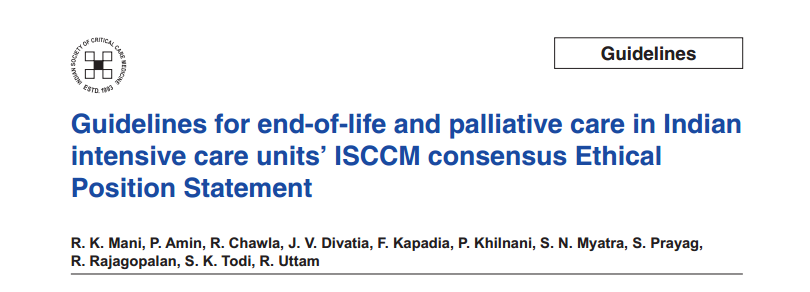 Criticalcareindia.com
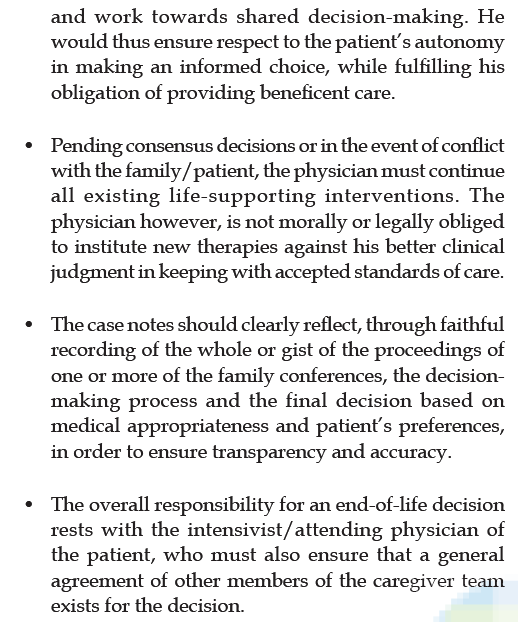 Criticalcareindia.com
Criticalcareindia.com
THANK YOU
Criticalcareindia.com